Литературный квест «Узнай книгу по описанию героя»
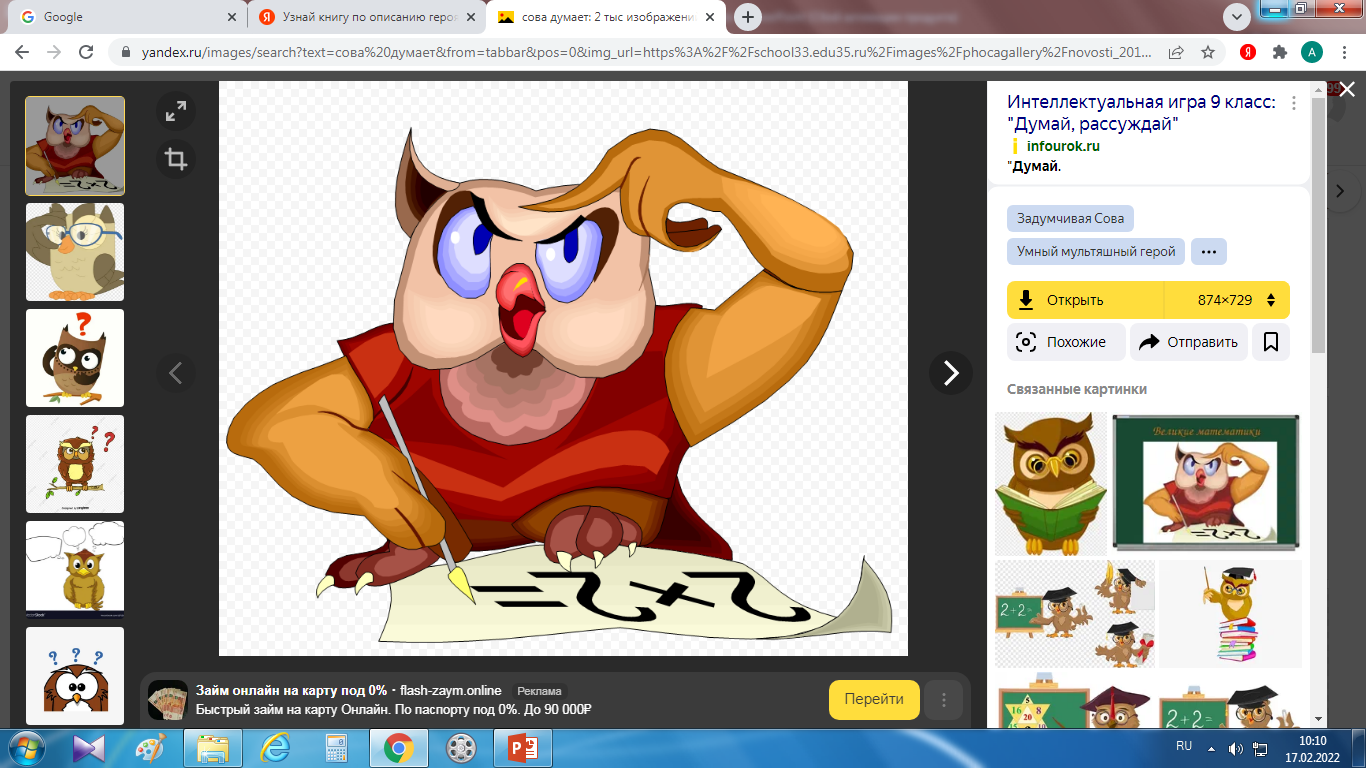 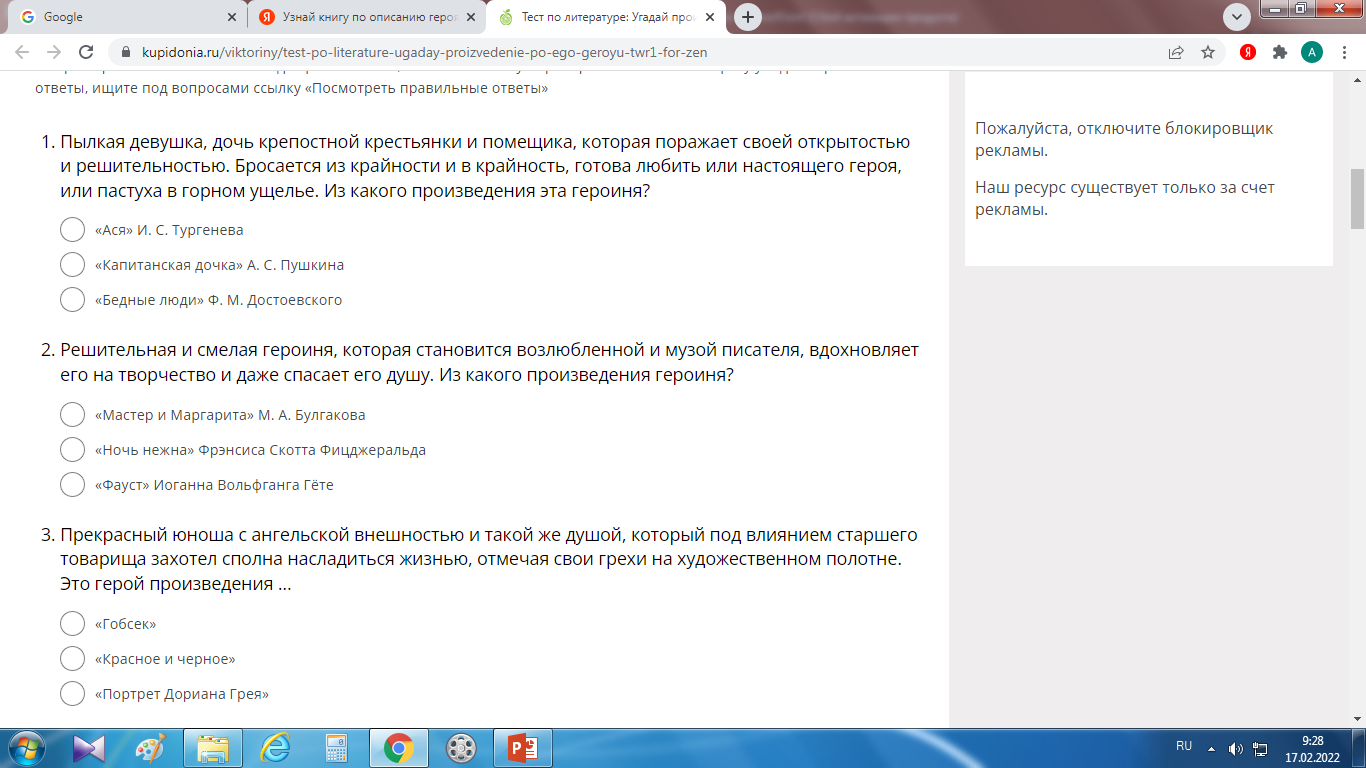 1
2
3
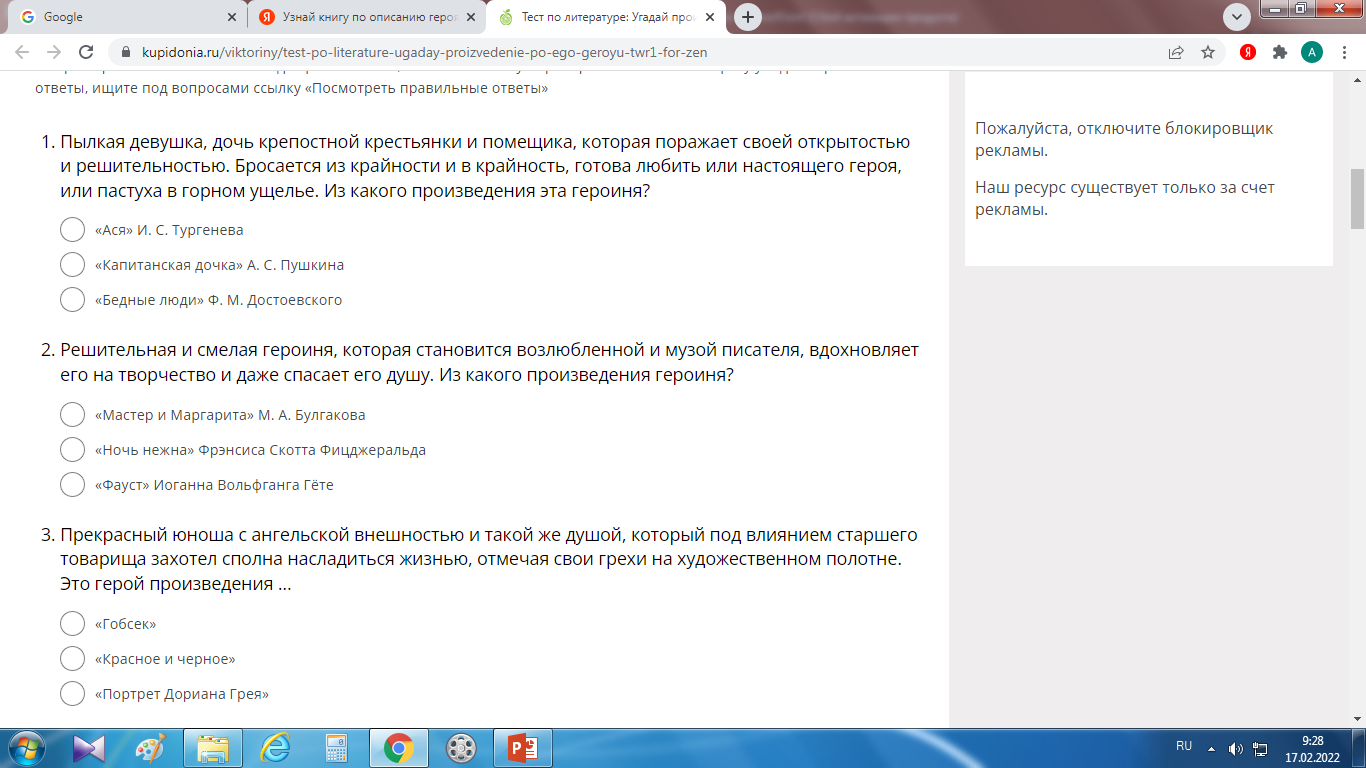 1
2
3
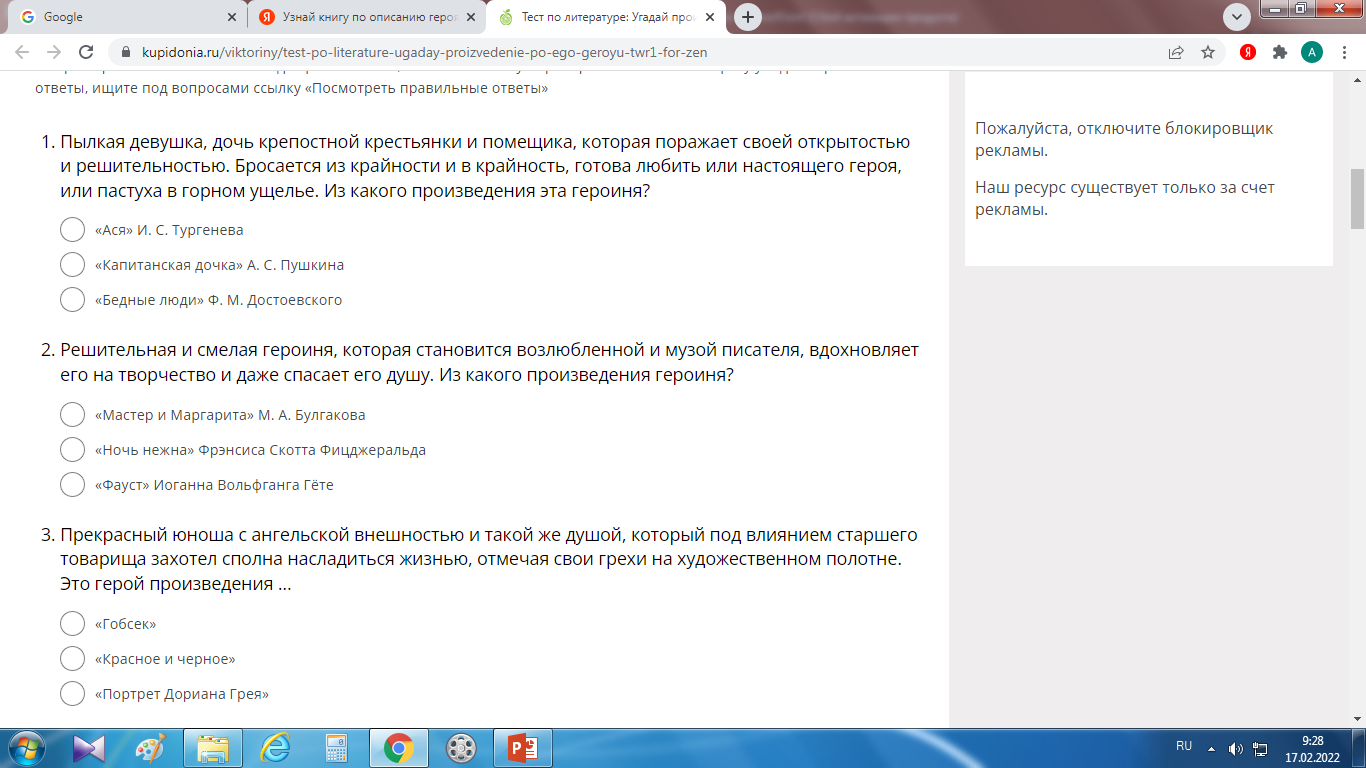 1
2
3
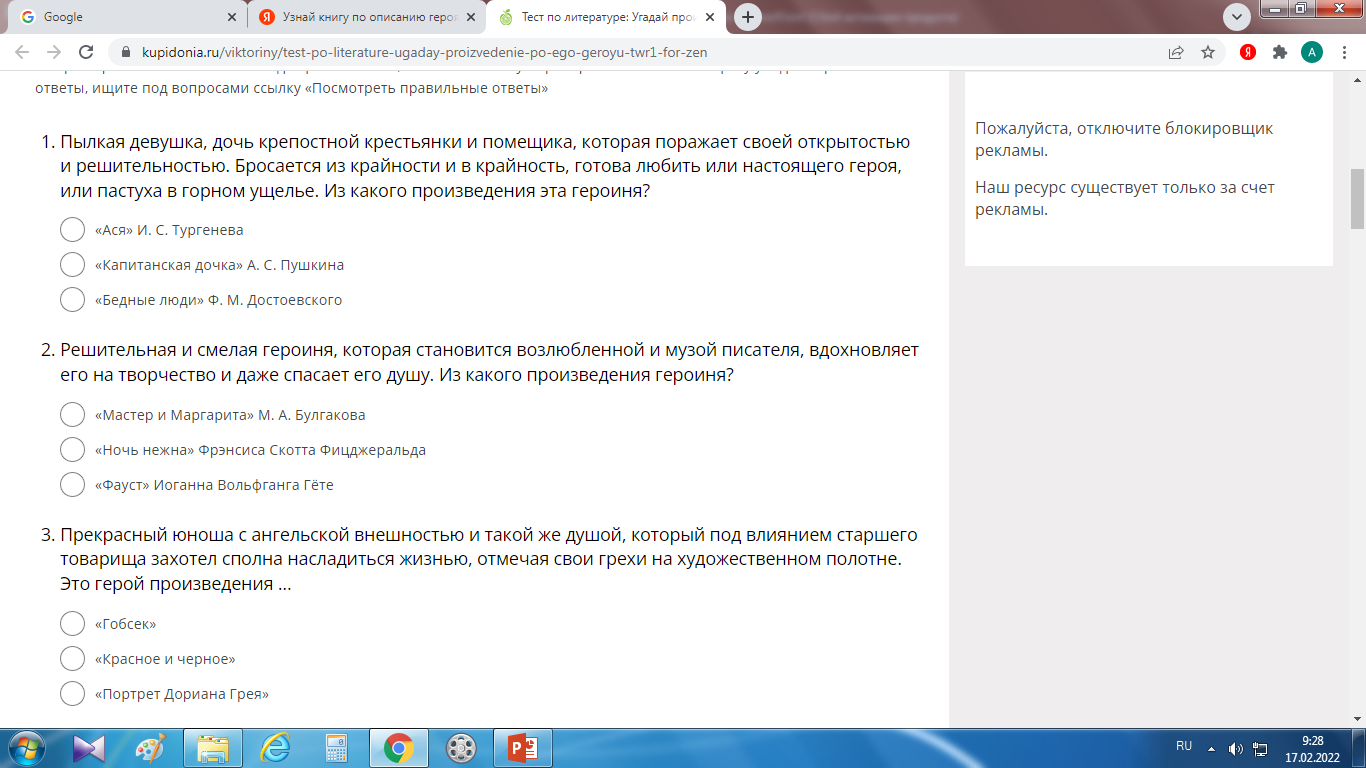 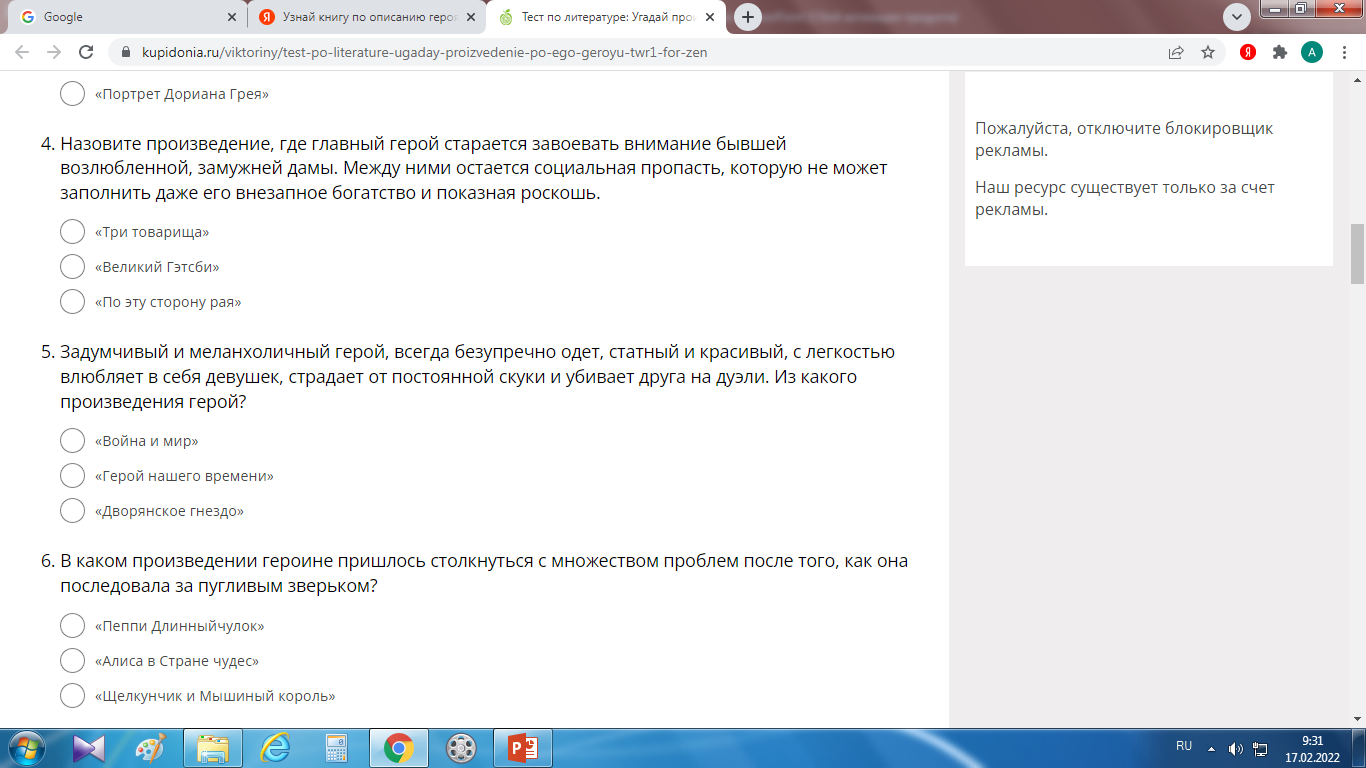 1
2
3
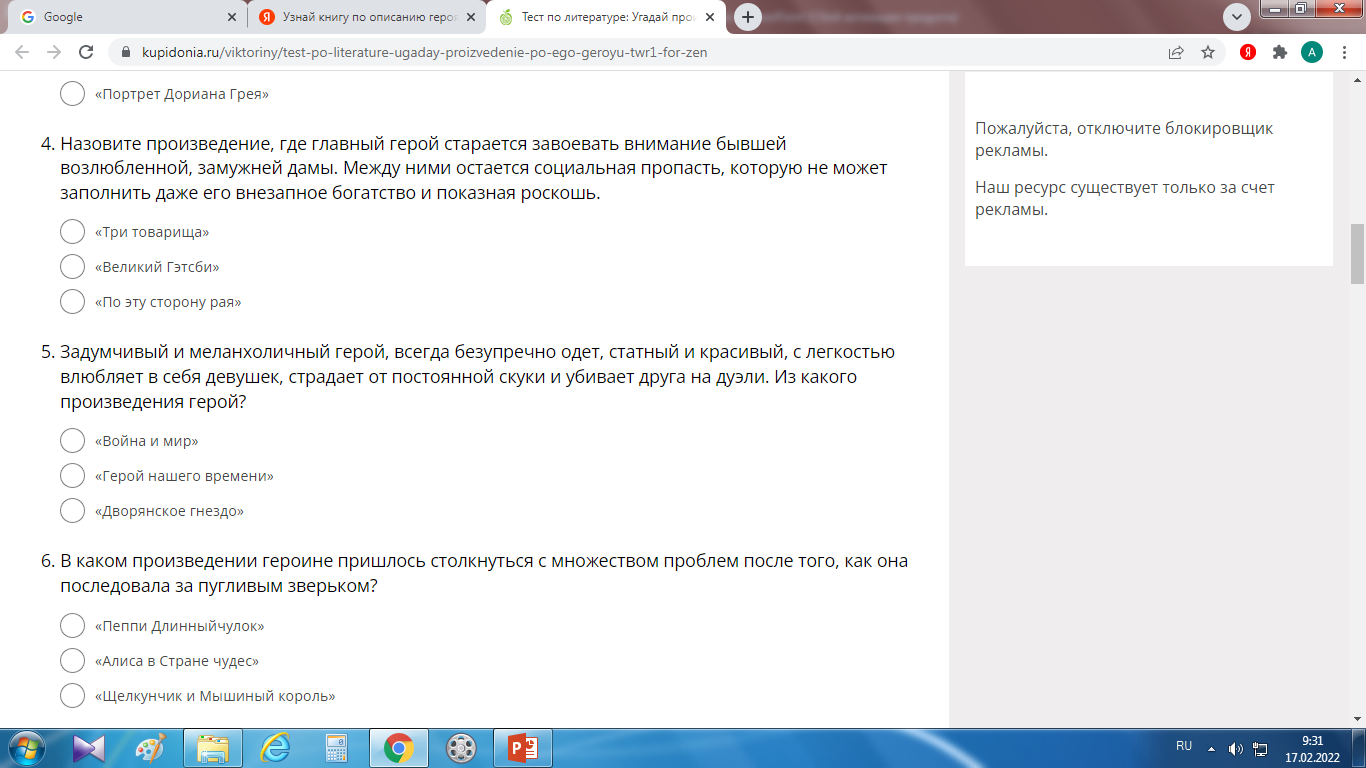 1
2
3
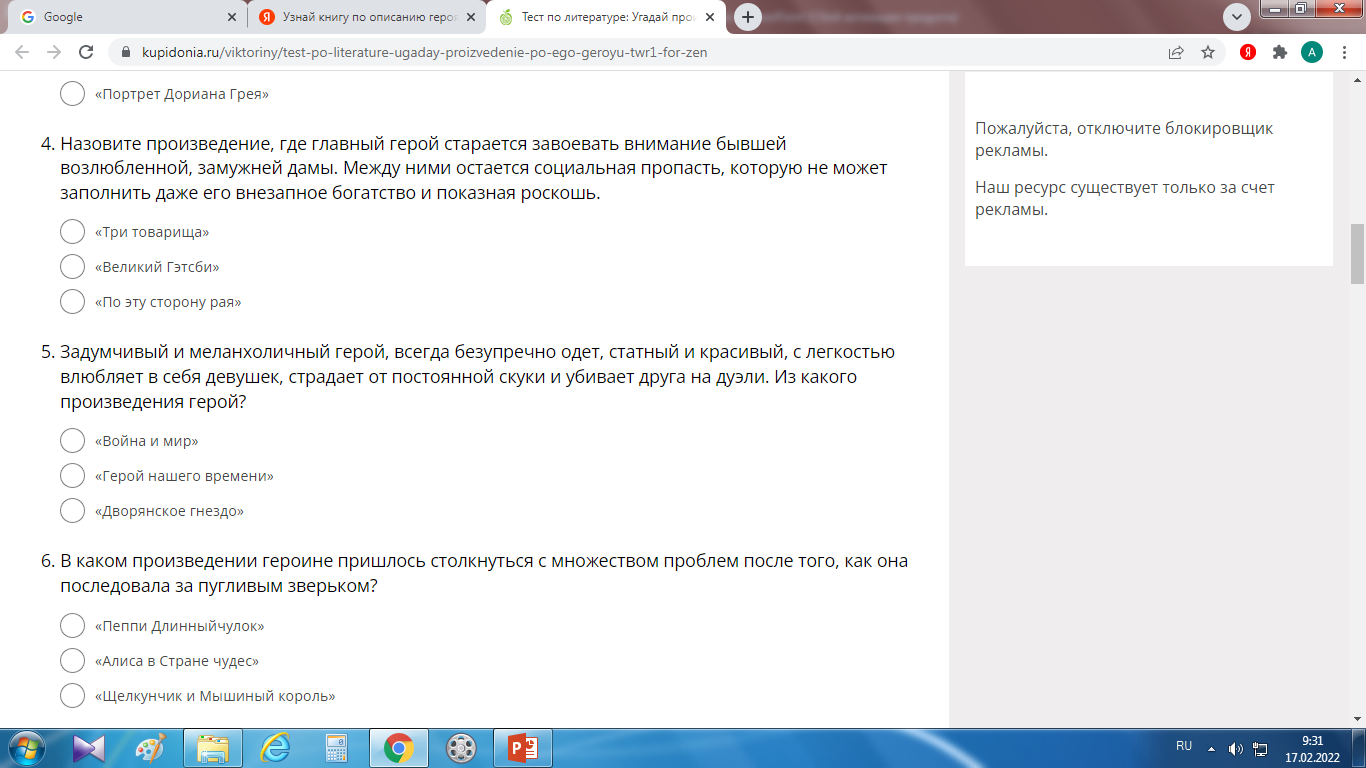 1
2
3
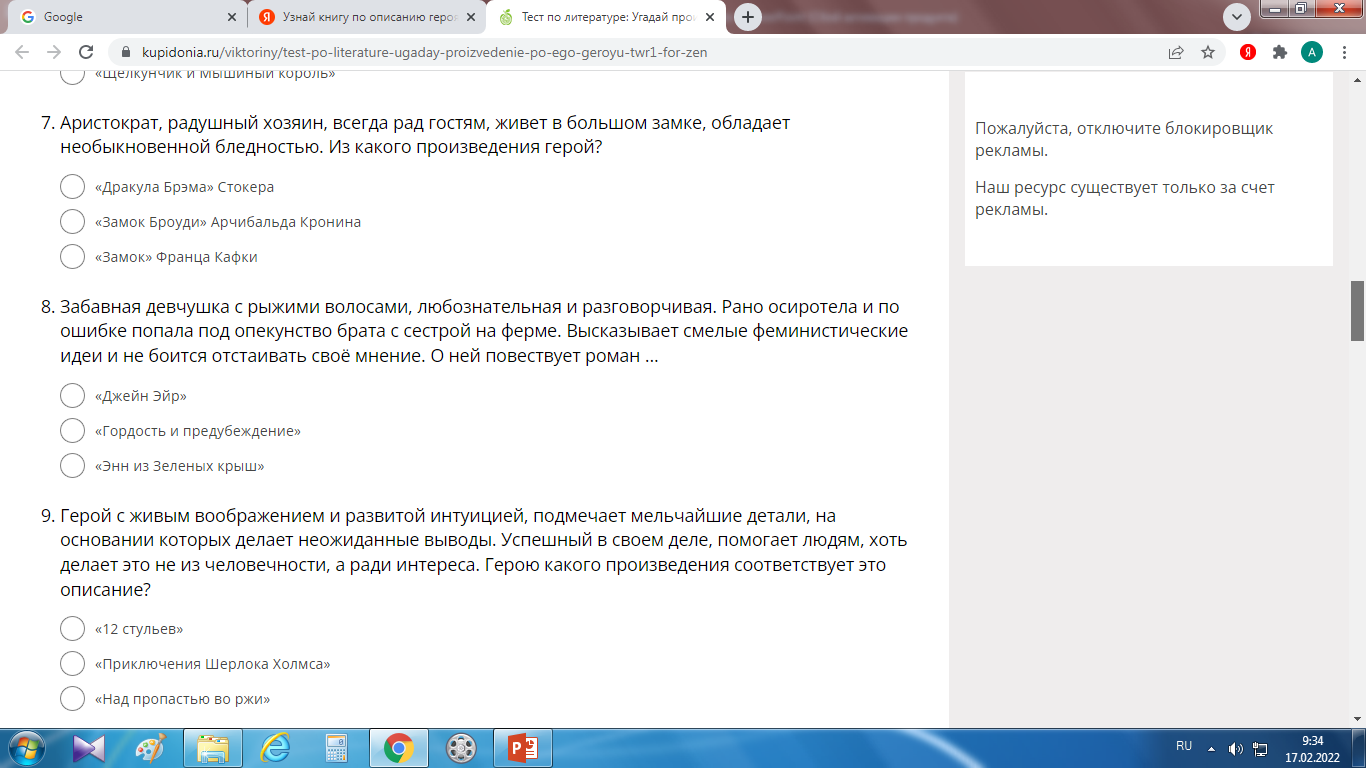 1
2
3
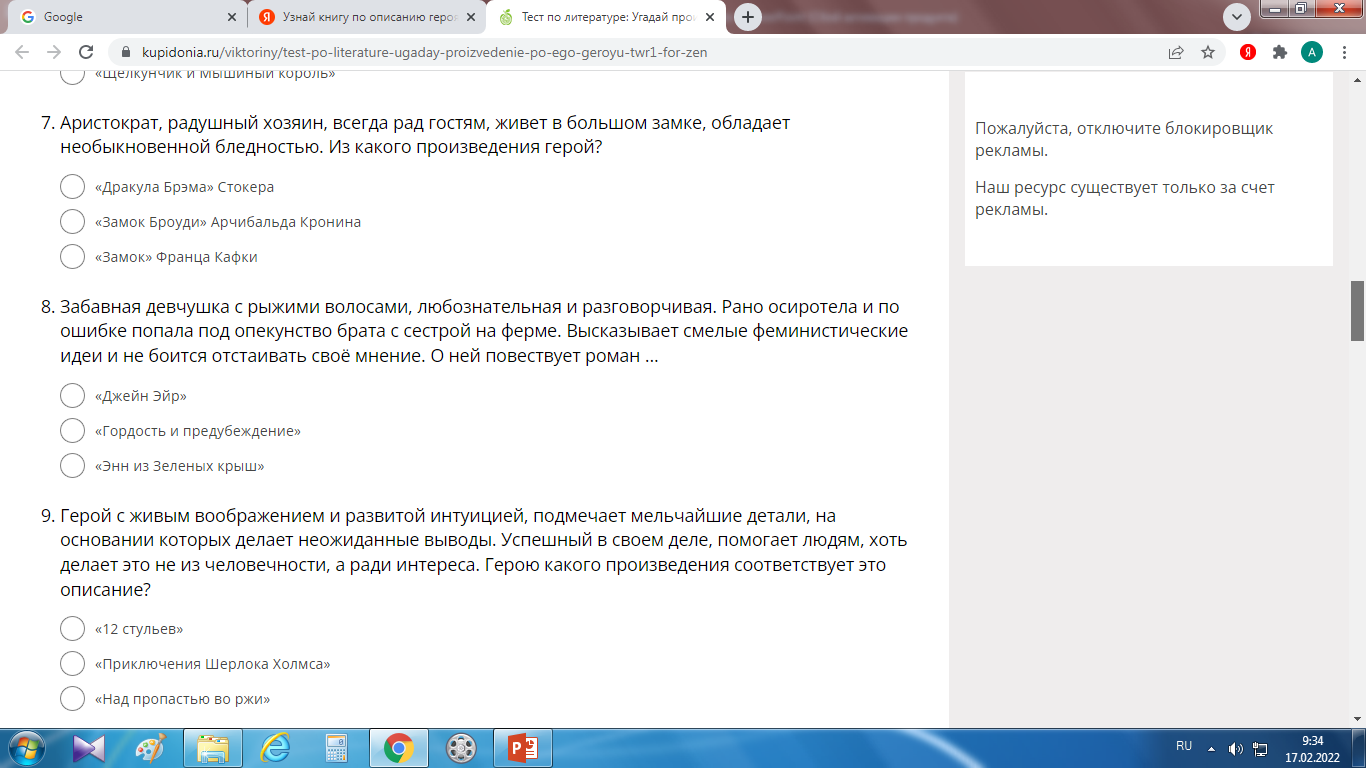 1
2
3
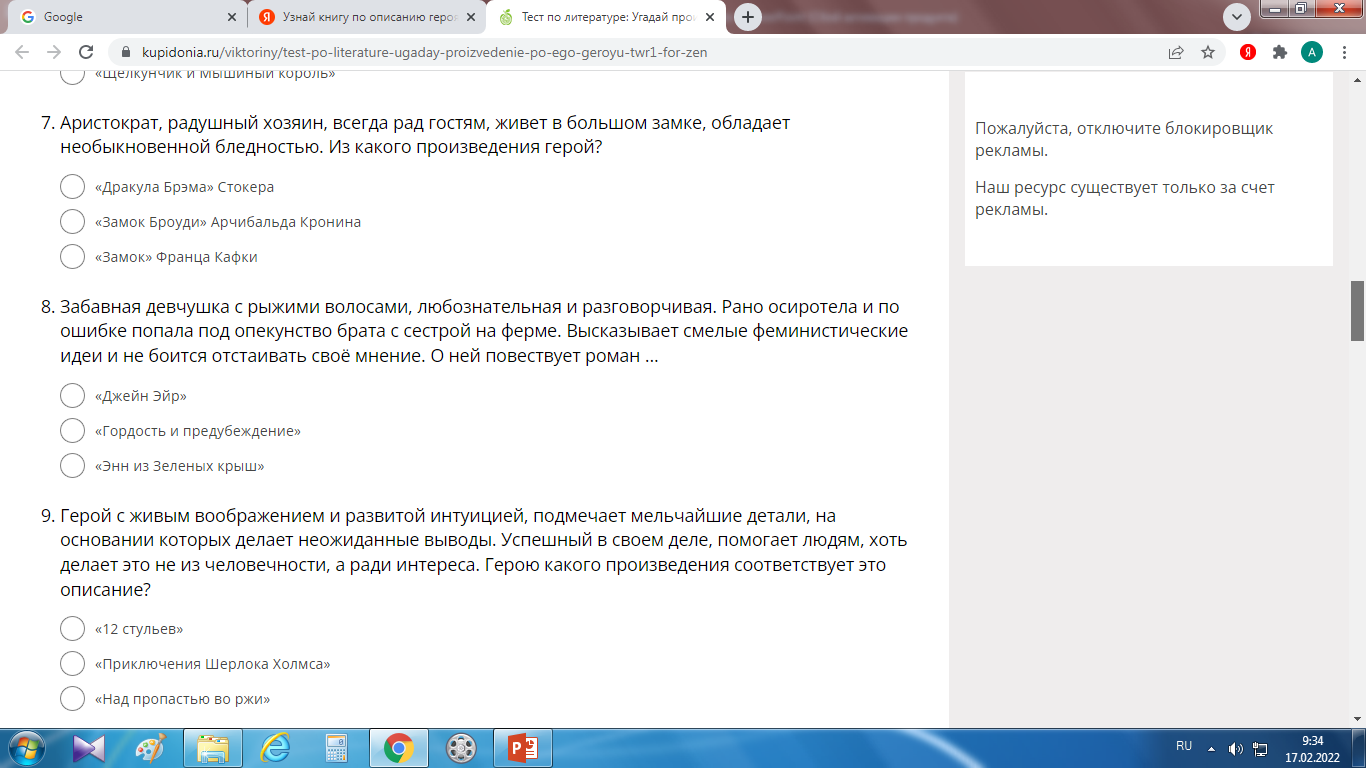 1
2
3
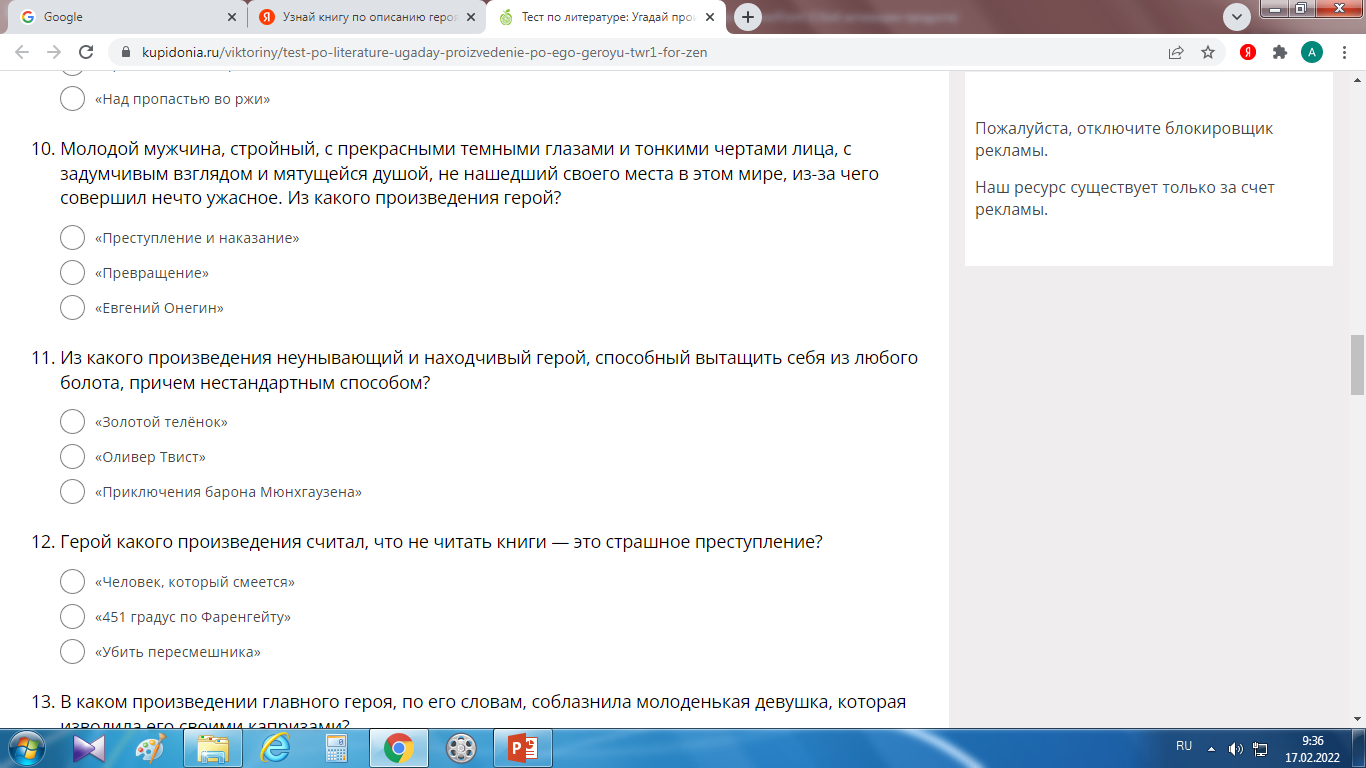 1
2
3
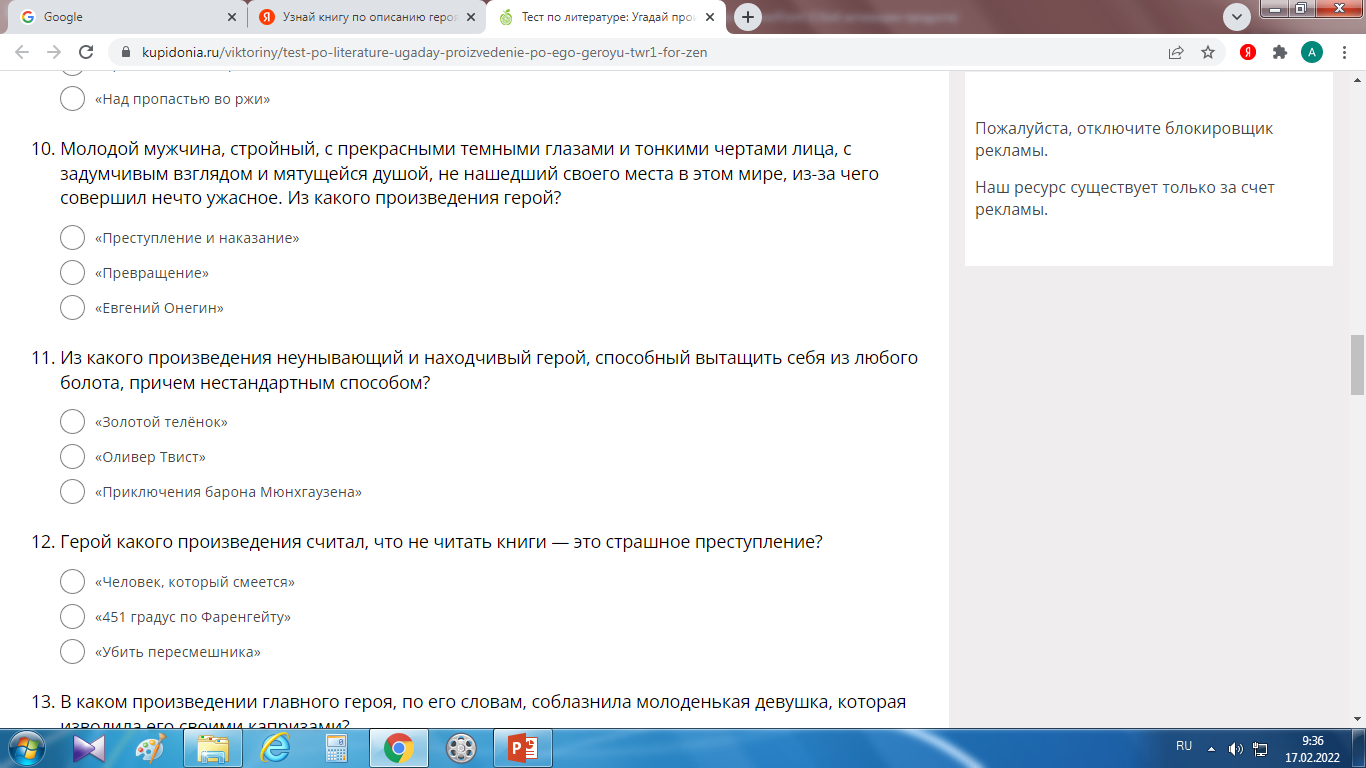 1
2
3
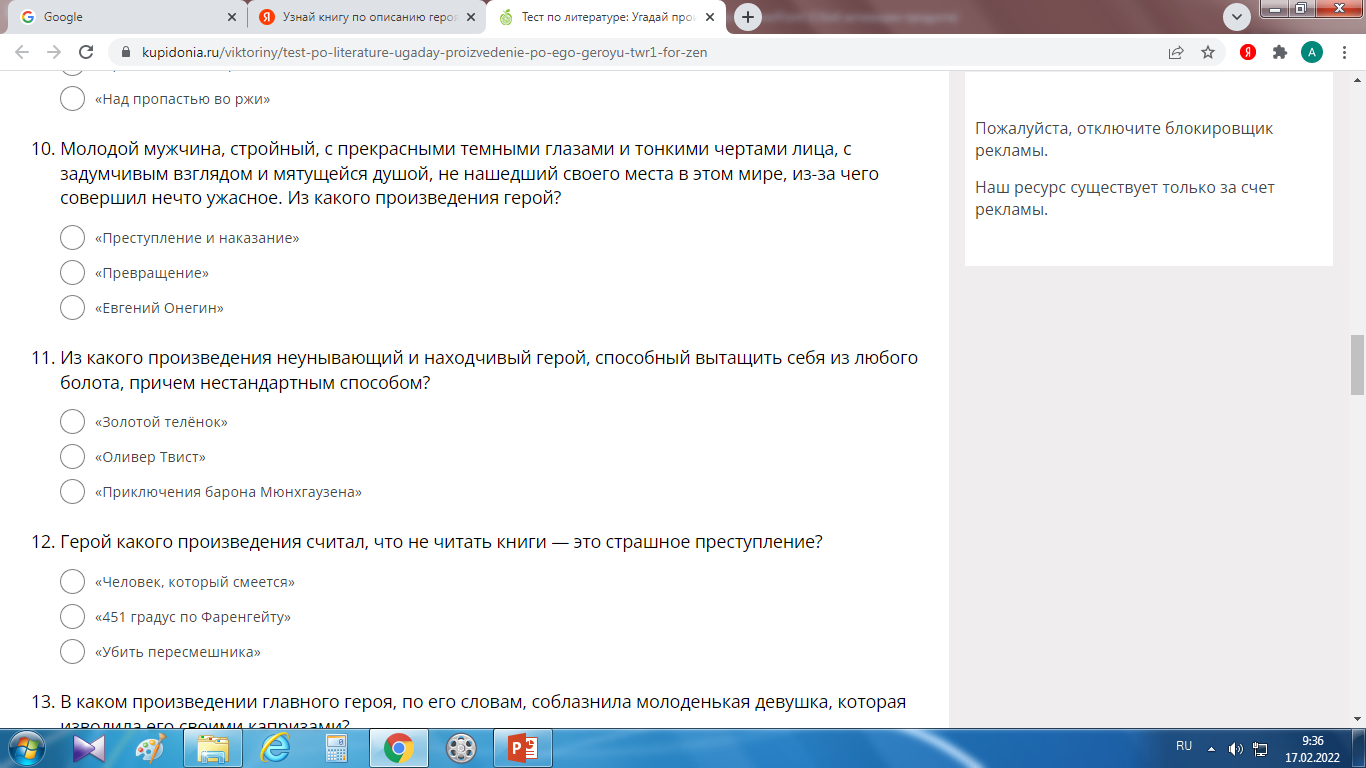 1
2
3
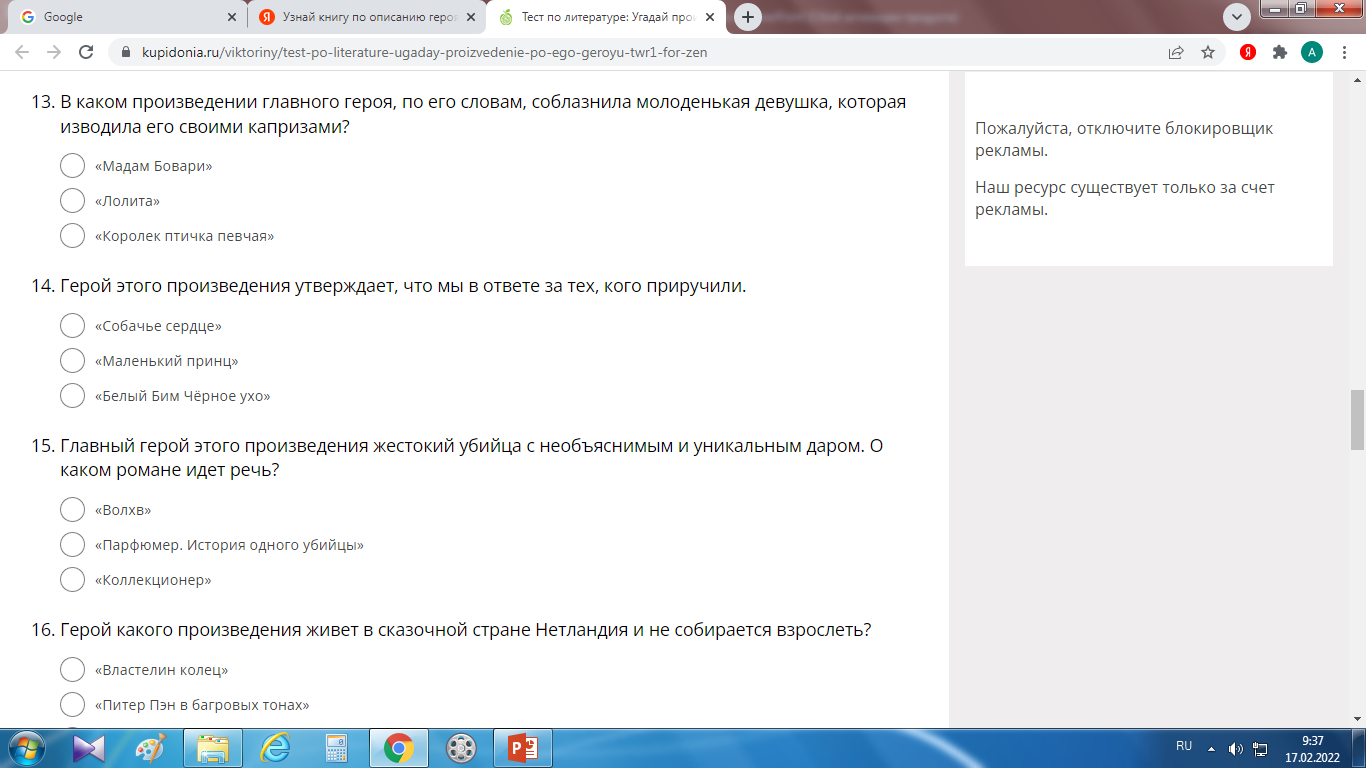 1
2
3
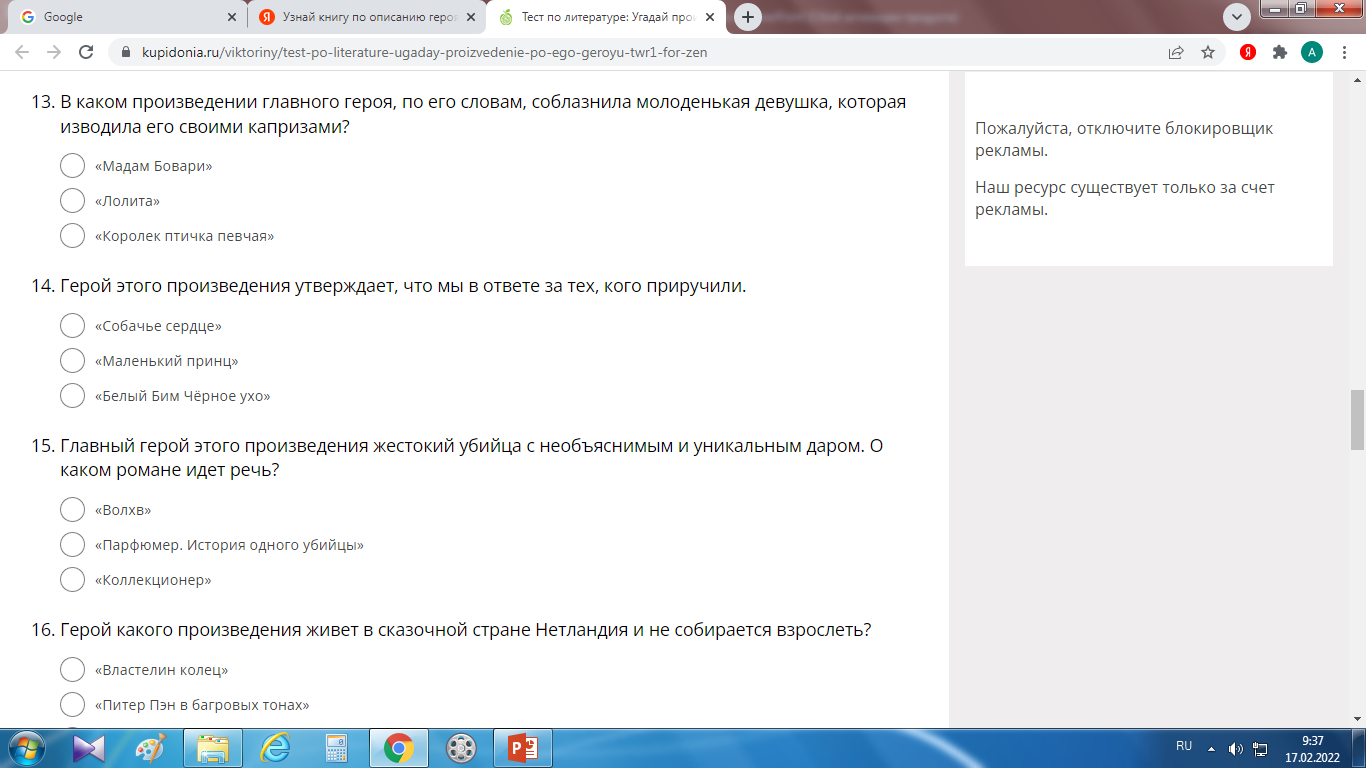 1
2
3
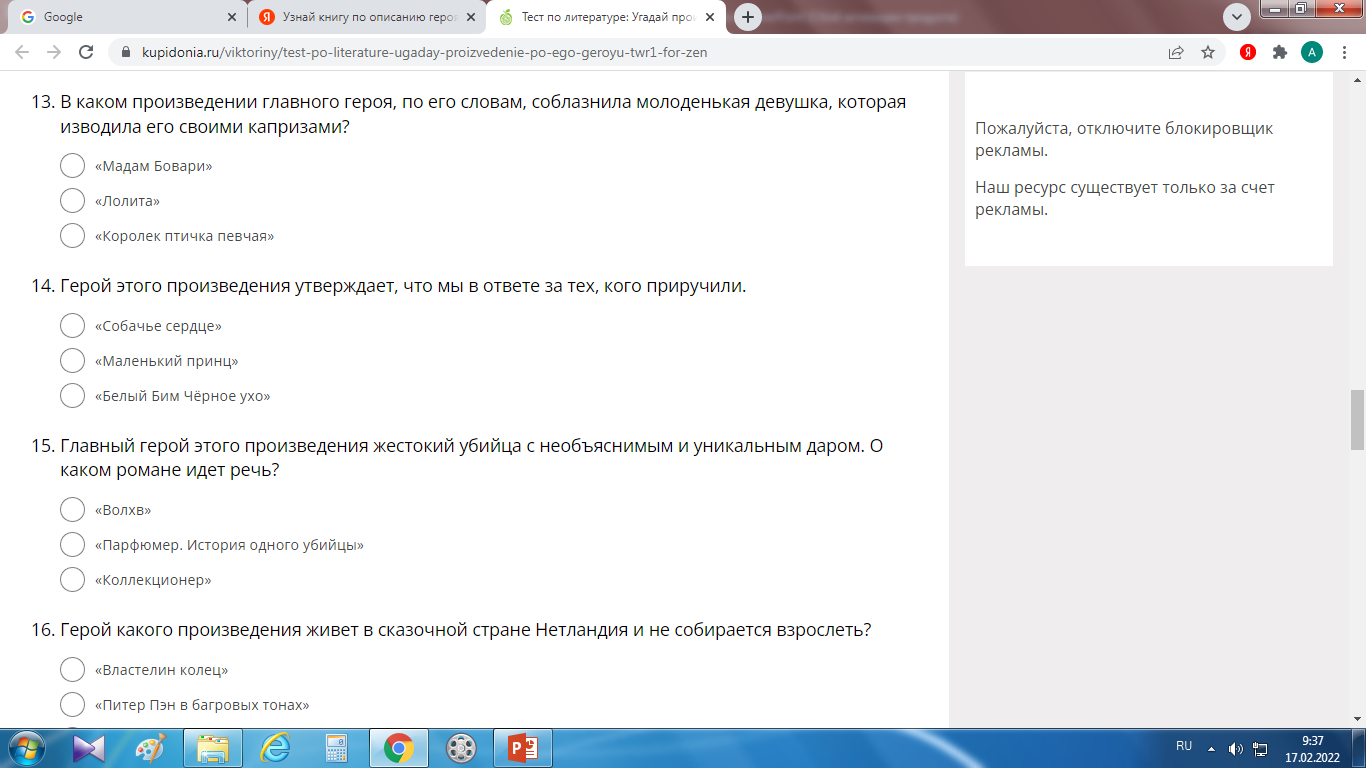 1
2
3
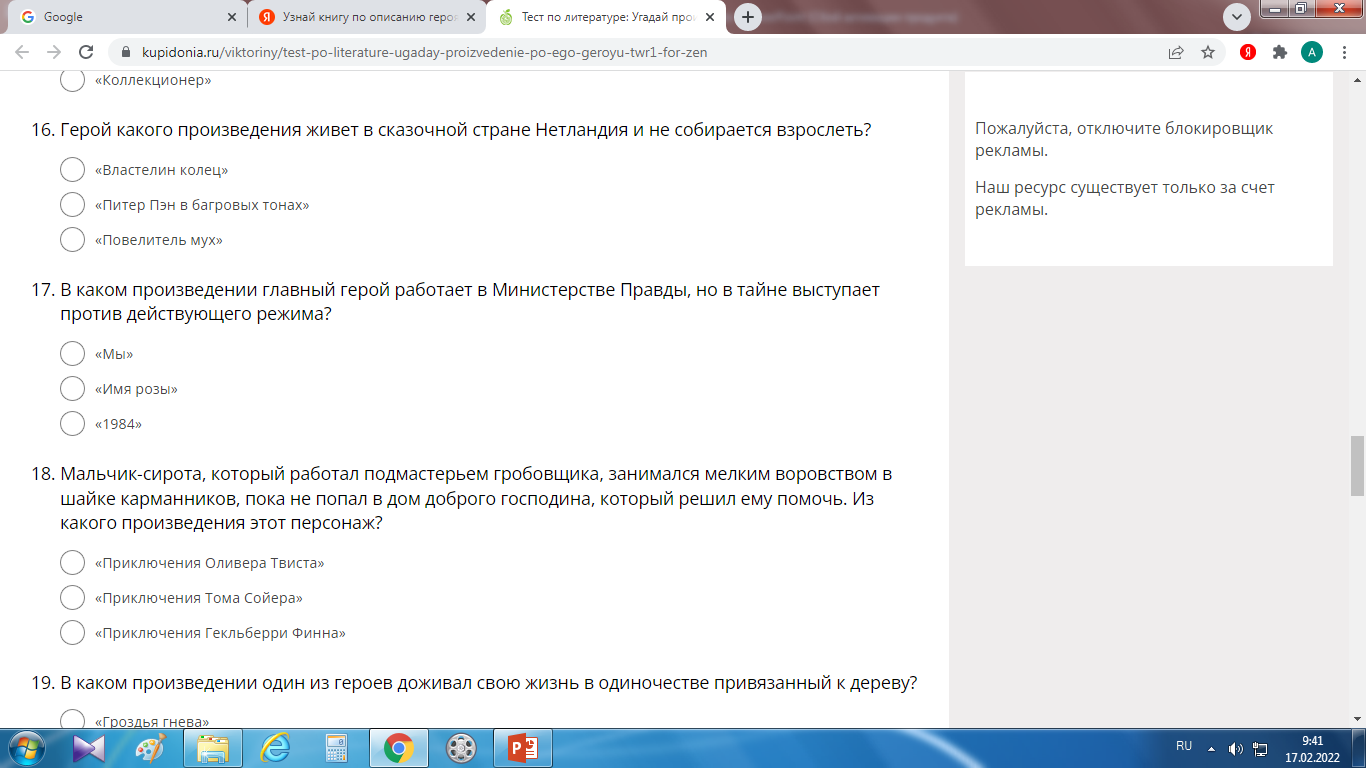 1
2
3
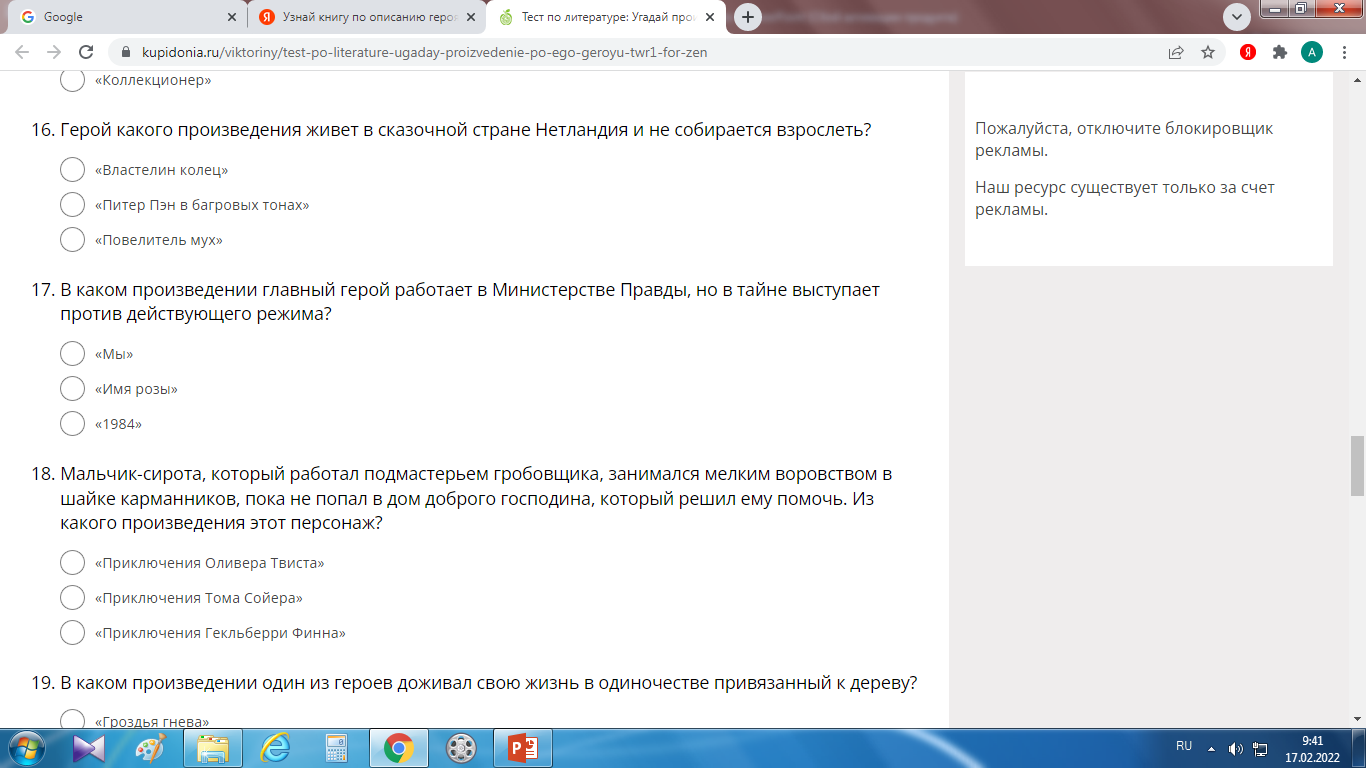 1
2
3
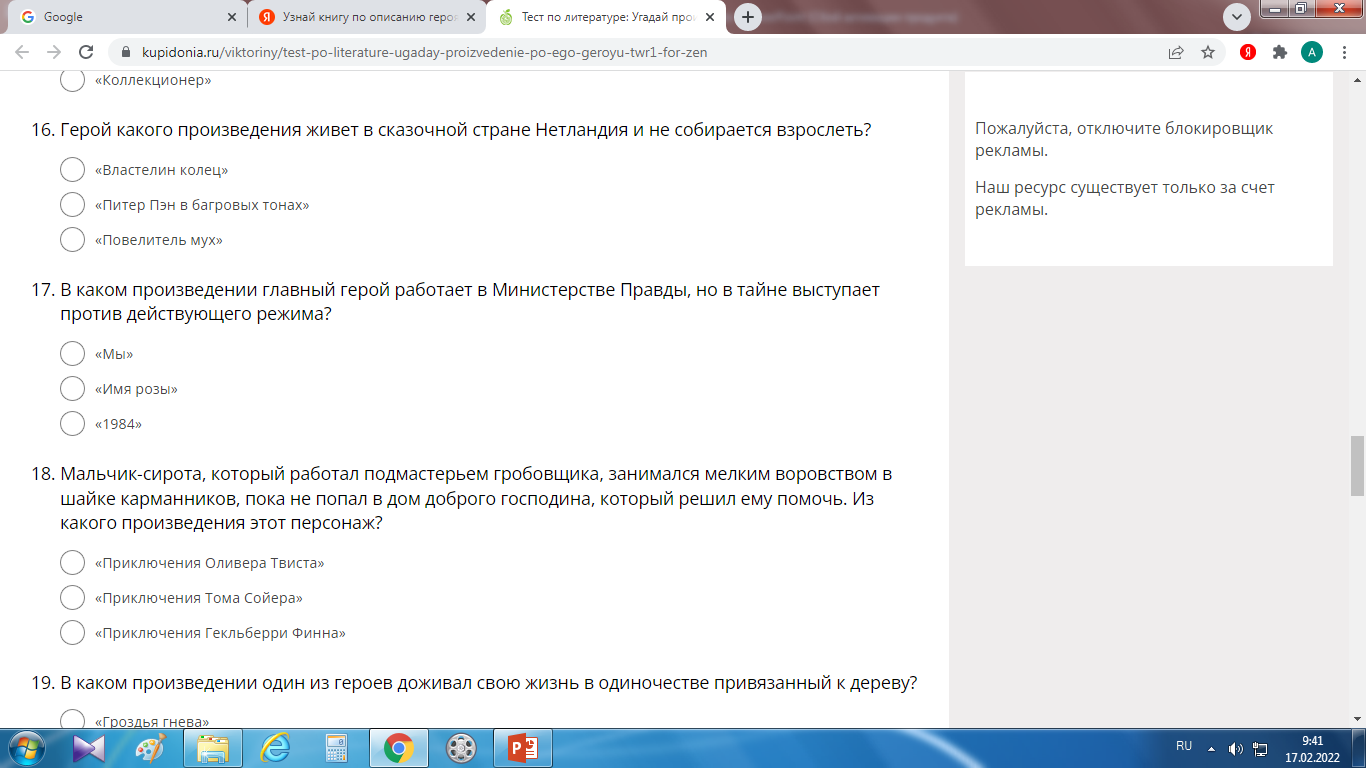 1
2
3
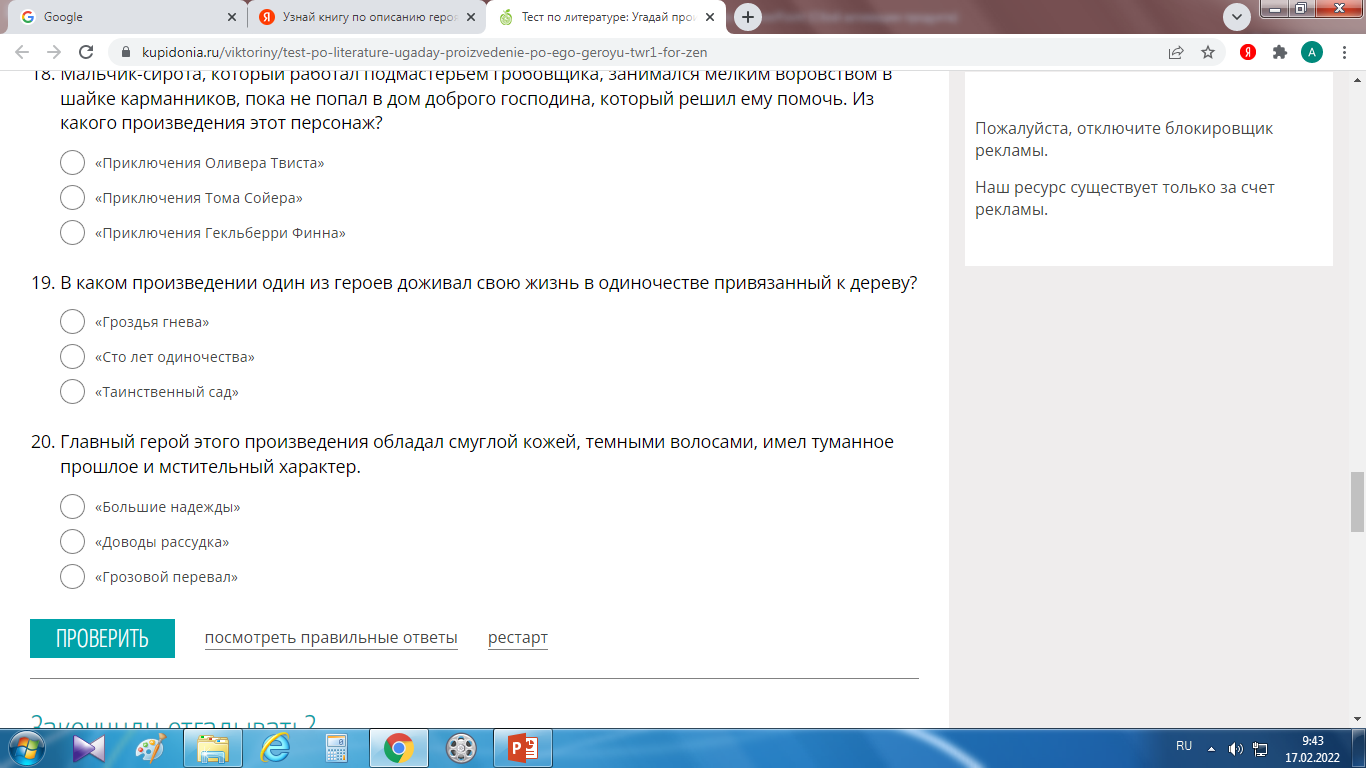 1
2
3
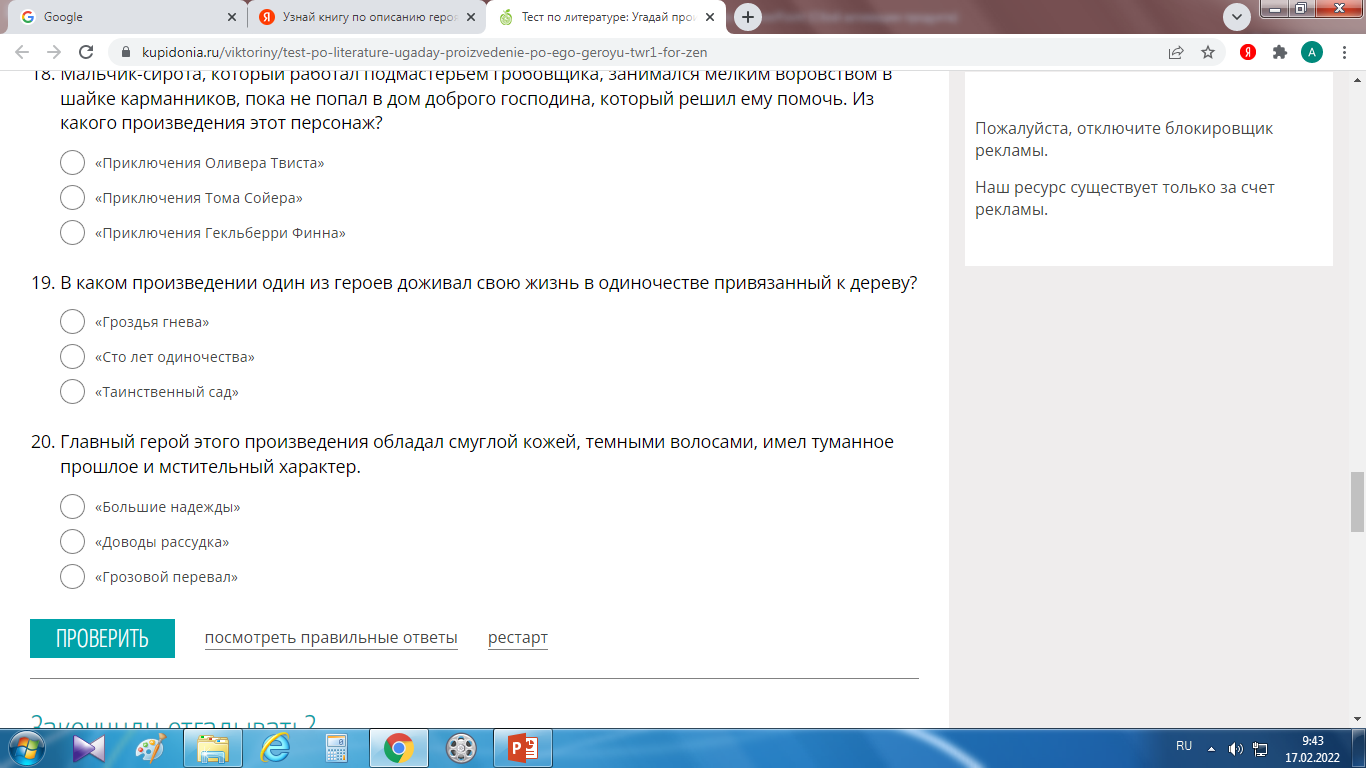 1
2
3
ПРАВИЛЬНЫЕ ОТВЕТЫ
1
1
3
2
2
2
1
3
2
1
11. 3
12. 2
13. 2
14. 2
15. 2
16. 2
17. 3
18. 1
19. 2
20. 3